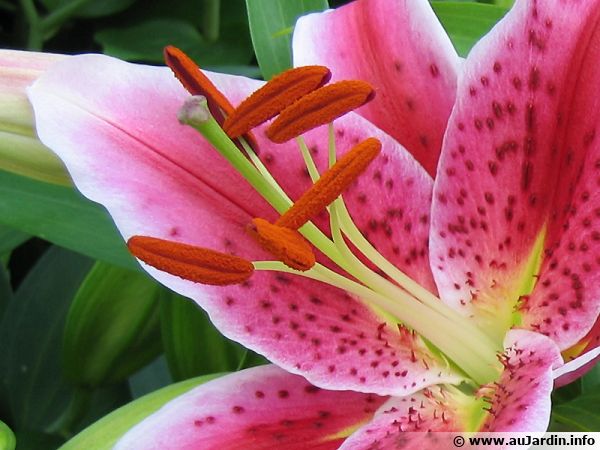 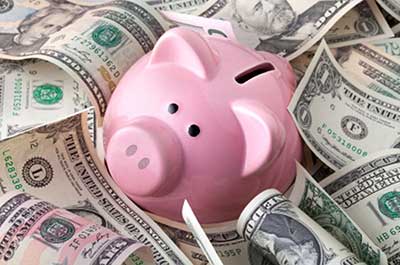 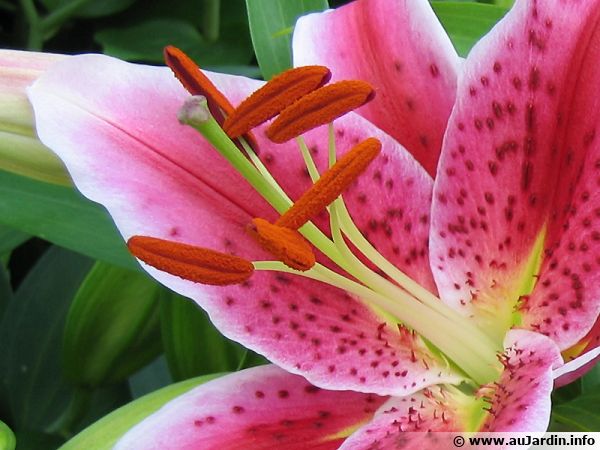 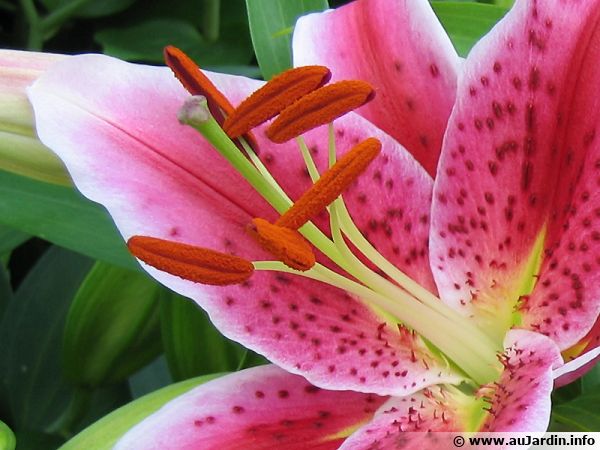 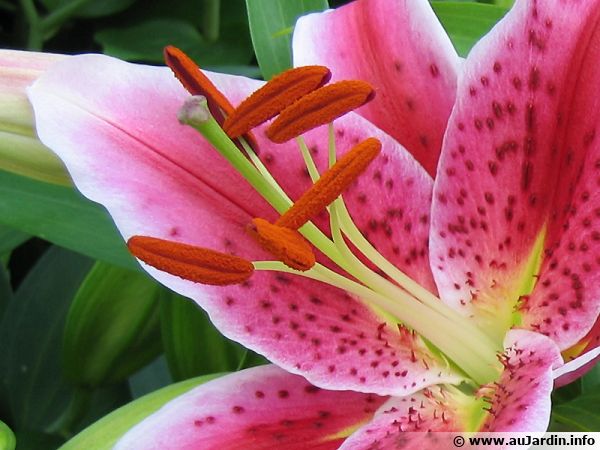 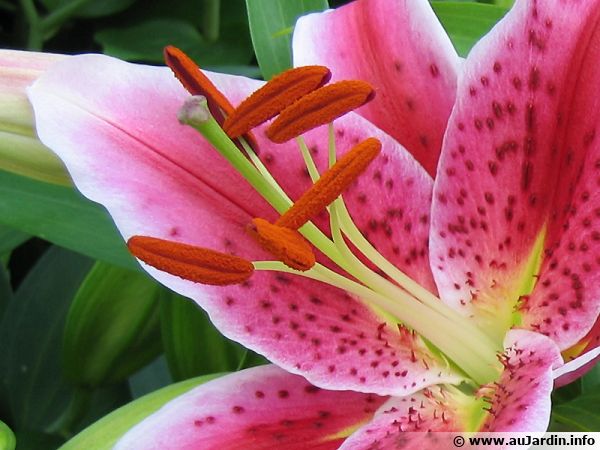 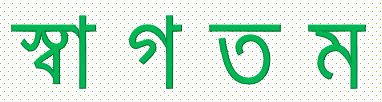 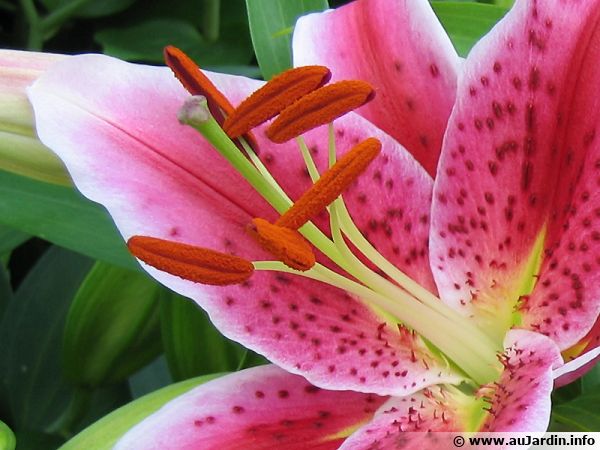 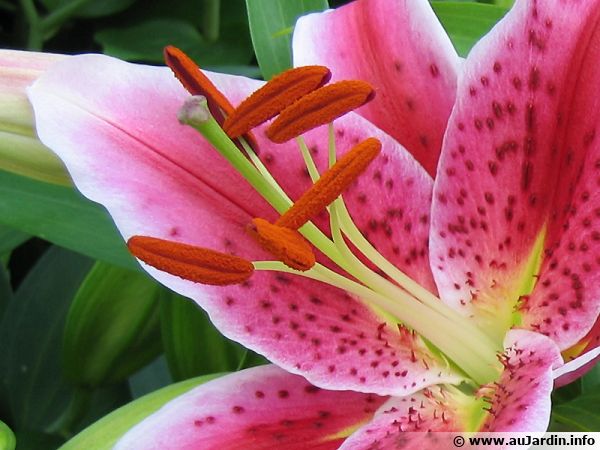 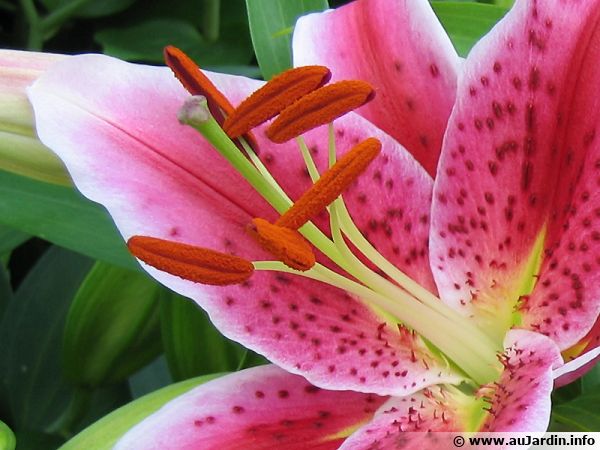 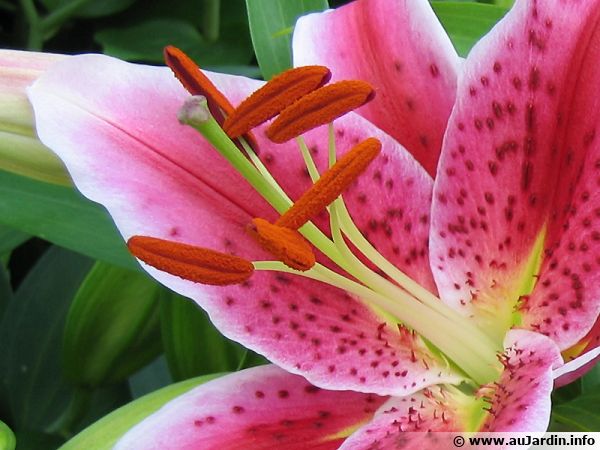 2/16/2020
2/16/2020
Khandoker Mufakkher Hossain/  01911689503
Khandoker Mufakkher Hossain/  01911689503
1
1
2/16/2020
Khandoker Mufakkher Hossain/  01911689503
2
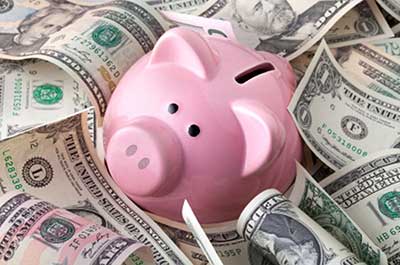 Introduction to Business
2/16/2020
Khandoker Mufakkher Hossain/  01911689503
3
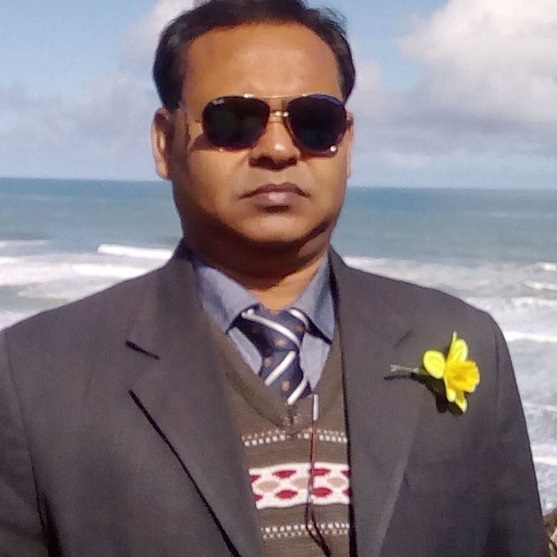 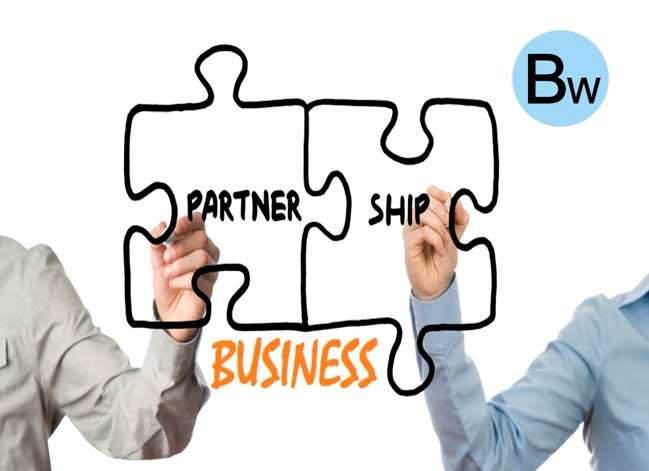 2/16/2020
Khandoker Mufakkher Hossain/  01911689503
4
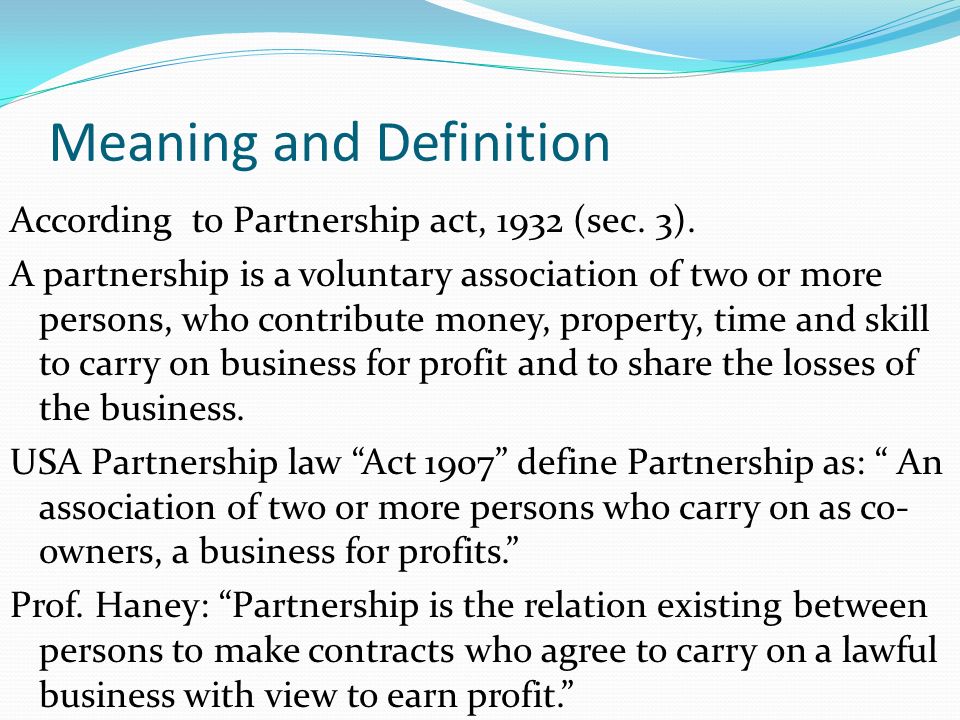 2/16/2020
Khandoker Mufakkher Hossain/  01911689503
5
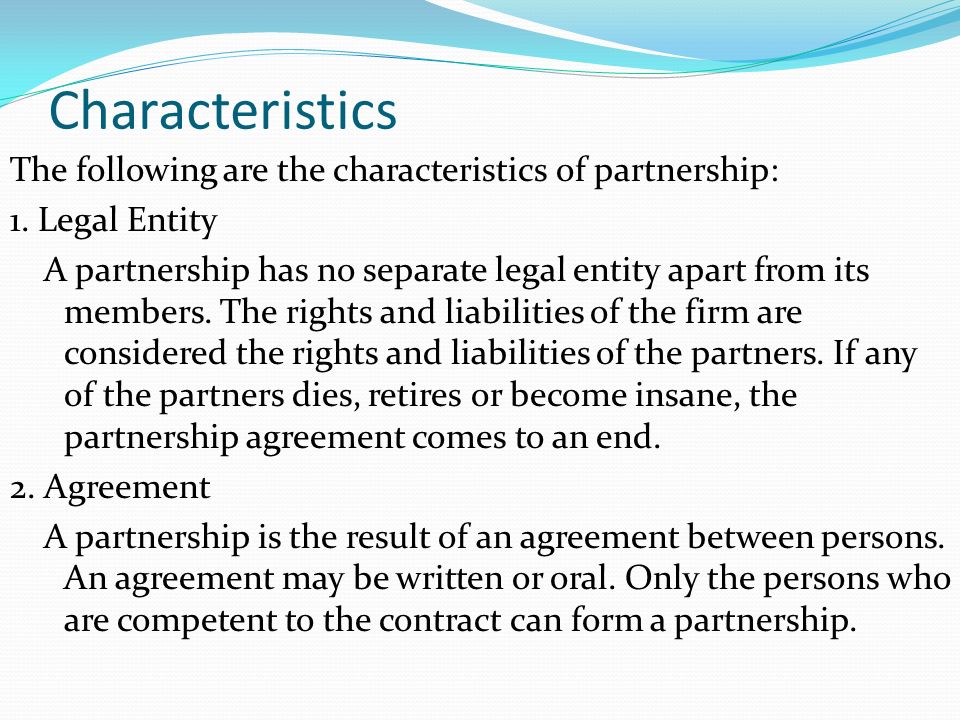 2/16/2020
Khandoker Mufakkher Hossain/  01911689503
6
Characteristics of partnership deed agreement
2/16/2020
Khandoker Mufakkher Hossain/  01911689503
7
The essential characteristics of Partnership Deed Agreement are as follows:
Minimum number of members is 2 and maximum 20 as Indian Partnership Act.
Partnership firm it stands on contract as operation of the law or inheritance.
2/16/2020
Khandoker Mufakkher Hossain/  01911689503
8
The partnership firm business should be carried on by al the partners or anyone acting them for all.
The partnership firm registered to carry on the business and share the profits as per agreed in the partnership deed.
2/16/2020
Khandoker Mufakkher Hossain/  01911689503
9
Required below mentioned details while preparing the Partnership Deed is as follows:
2/16/2020
Khandoker Mufakkher Hossain/  01911689503
10
Names of the firm
Registered Office address of the firm
Nature of business of the firm
Address of partners
Capital contribution by the each partner
Profit sharing ratio among the partners
Interest on capital, if any to be paid to partners
2/16/2020
Khandoker Mufakkher Hossain/  01911689503
11
Loans and advances by partners to the firm
Who is the Managing Partner
Who will be the auditor of the firm
Whether or not to pay salary or commission to partners.
Methods of Maintaining bank accounts
The mode of admission and retirement of partners
2/16/2020
Khandoker Mufakkher Hossain/  01911689503
12
How to manage or adjust the value of goodwill on admission, retirement and death of a partner during the business process
Introduce provisions for arbitration to solve the problem in case of disputes arise
2/16/2020
Khandoker Mufakkher Hossain/  01911689503
13
Specify the methods of dissolution of your partnership firm
Mention the settlement procedure of accounts between the partners, in case firm dissolution happens
Who is the sleeping partner and benefits, if any
2/16/2020
Khandoker Mufakkher Hossain/  01911689503
14
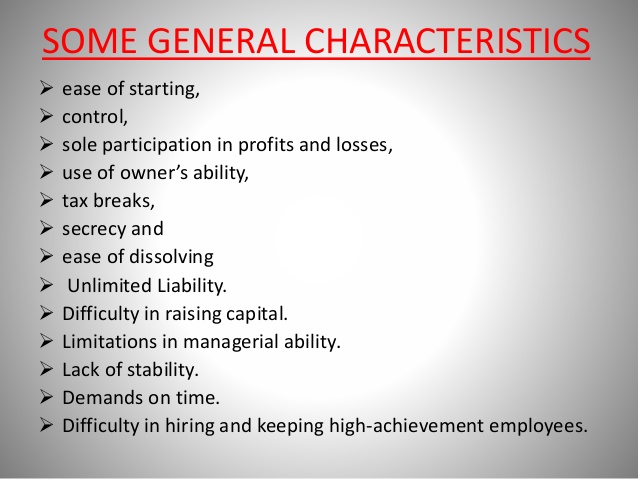 2/16/2020
Khandoker Mufakkher Hossain/  01911689503
15
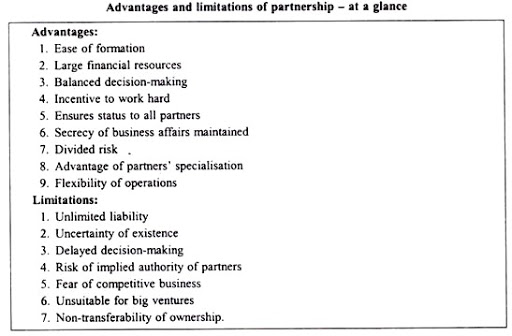 2/16/2020
Khandoker Mufakkher Hossain/  01911689503
16
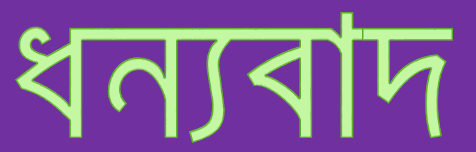 2/16/2020
Khandoker Mufakkher Hossain/  01911689503
17